Chemické názvoslovie        halogenidov
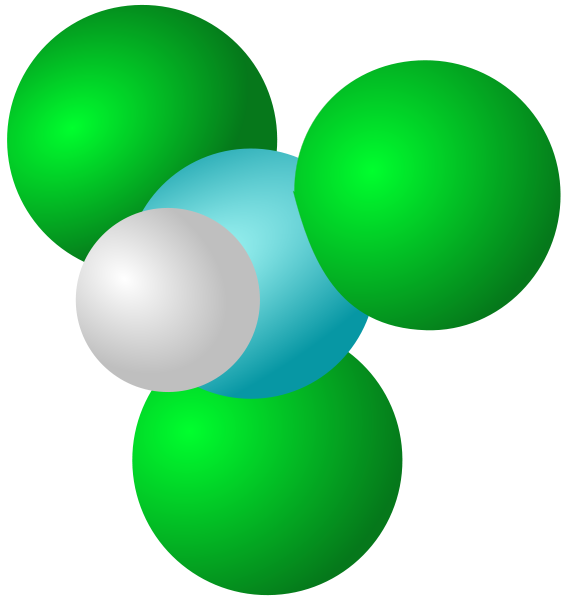 Opakovanie – Čo je oxidačné číslo?
Je pomocné číslo, ktoré vyjadruje počet prijatých alebo odovzdaných elektrónov pri tvorbe chemickej väzby.
Píše sa rímskymi číslicami do pravého horného rohu
Ak atóm príjme elektróny, má záporné oxidačné číslo (od –I do –IV)
Ak atóm odovzdá elektróny, má kladné oxidačné číslo (od I do VIII)
Prípony a oxidačné čísla: (učeb.str.17)
Čo sú to chemické vzorce?
každá chemická zlúčenina sa označuje príslušným  vzorcom
názov väčšiny anorganických zlúčenín sa skladá z podstatného  a prídavného mena
Podstatné meno
udáva druh zlúčeniny a označuje prvok s väčšou  elektronegativitou
prípona id 
   Napríklad: fluor-id 
                    chlor-id
                    brom-id
                    jod-id
Prídavné meno
názov prvku s menšou elektronegativitou
prípona podľa oxidačného čísla
    
  Napríklad: NaI – sodný
Pravidlá tvorby vzorcov
vymení sa poradie prvkov
   Napríklad:
       NaCl – chlorid sodný
       CaF2 – fluorid vápenatý
doplníme oxidačné čísla
F-I,Cl-I,Br-I,I-I
Krížové pravidlo
hodnota oxidačných čísel sa píše dolu na pravej strane druhého prvku (do kríža) 
   Príklad:      Ca+II F-I

              Ca F2
Overme si správnosť vzorca
V správne napísanom vzorci platí:
Súčet všetkých oxidačných čísel je 0.
      
      CaII F2-I 
    1.(+II) + 2.(-I) = 0
Precvič si to
1.Jodid strieborný                7.Chlorid železitý
2.Jodid sodný                 8.Fluorid jodistý
3.Chlorid olovičitý          9. Fluorid lítny                   
4.Chlorid antimoničný    10. Fluorid sírový
5.Bromid draselný          11. Jodid draselný
6.Chlorid amónny
Skontroluj
1.AgI                      7.FeCl3
2.NaI                      8.IF7
3.PbCl4                     9.LiF
4.SbCl5                   10.SF6
5.KBr                      11.KI
6.NH4Cl
Ďakujem za pozornosť
Mariana Pavelčáková

  Zdroj: www.oskole.sk
  Šablóna:Danica Slašťanová
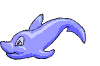